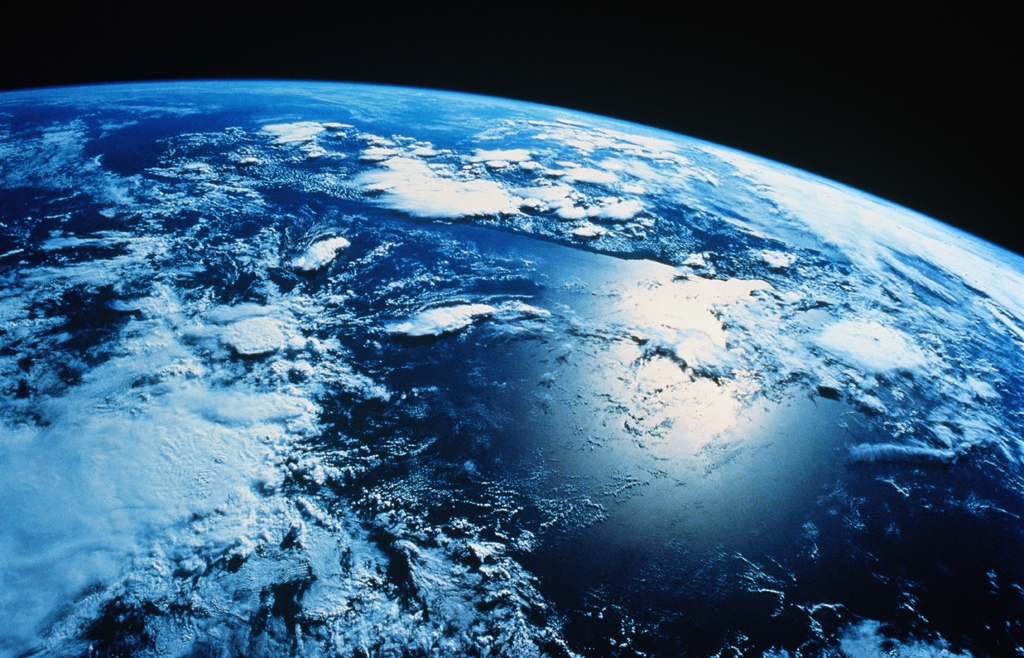 NUMBER
NAME
Where do you want to go?
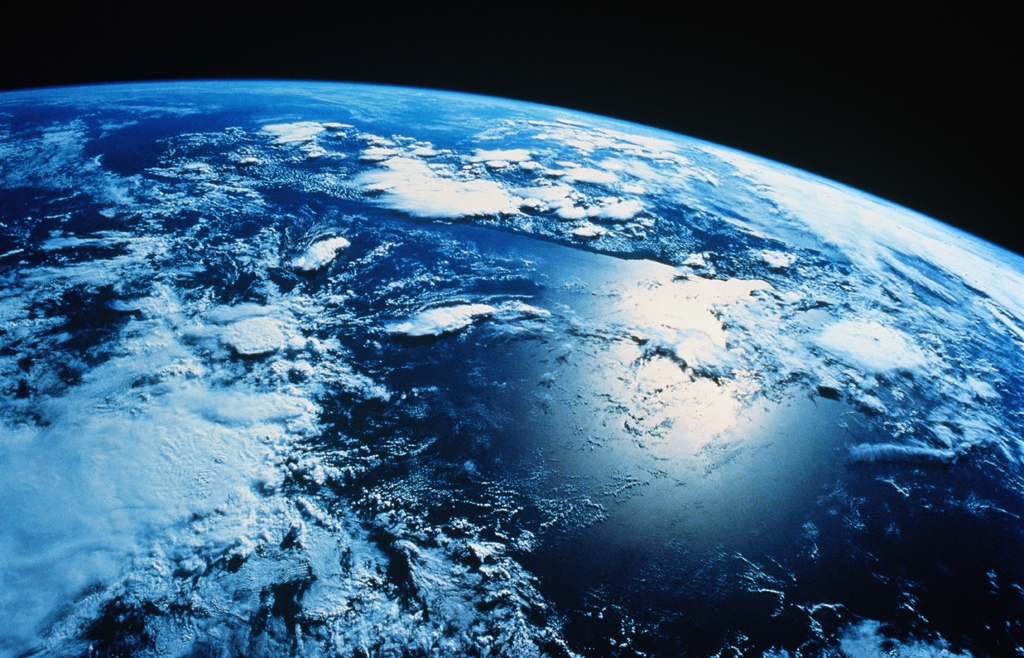 NUMBER
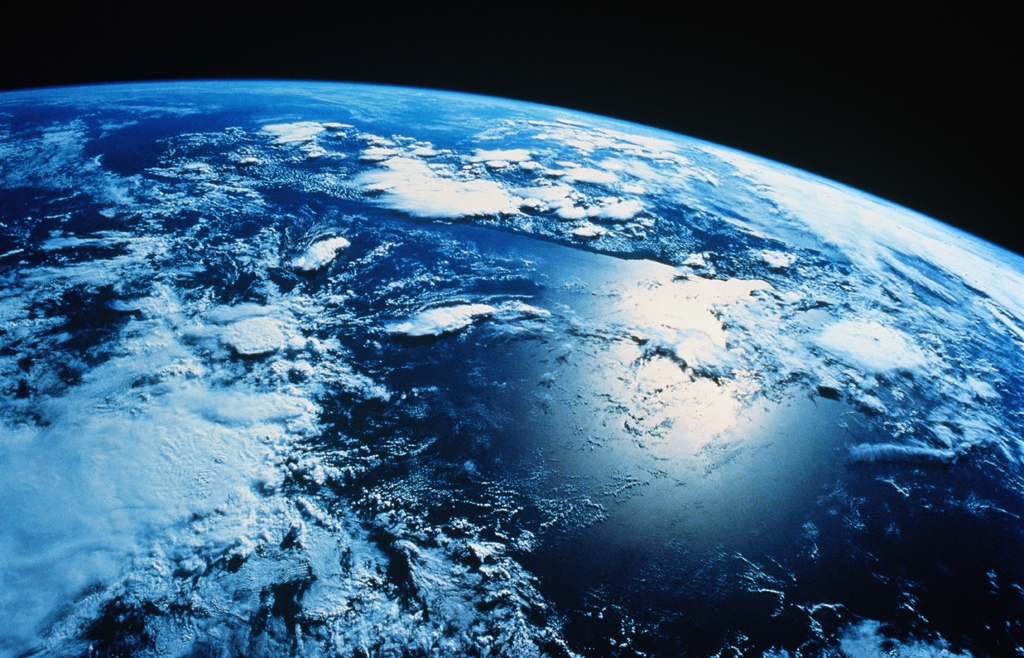 NUMBER
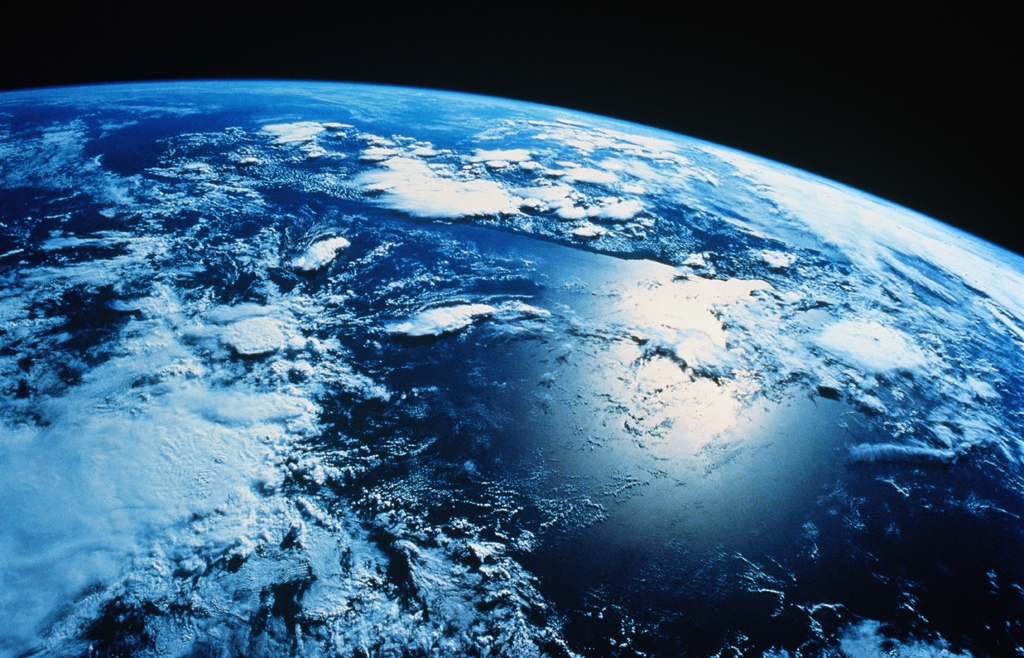 NUMBER
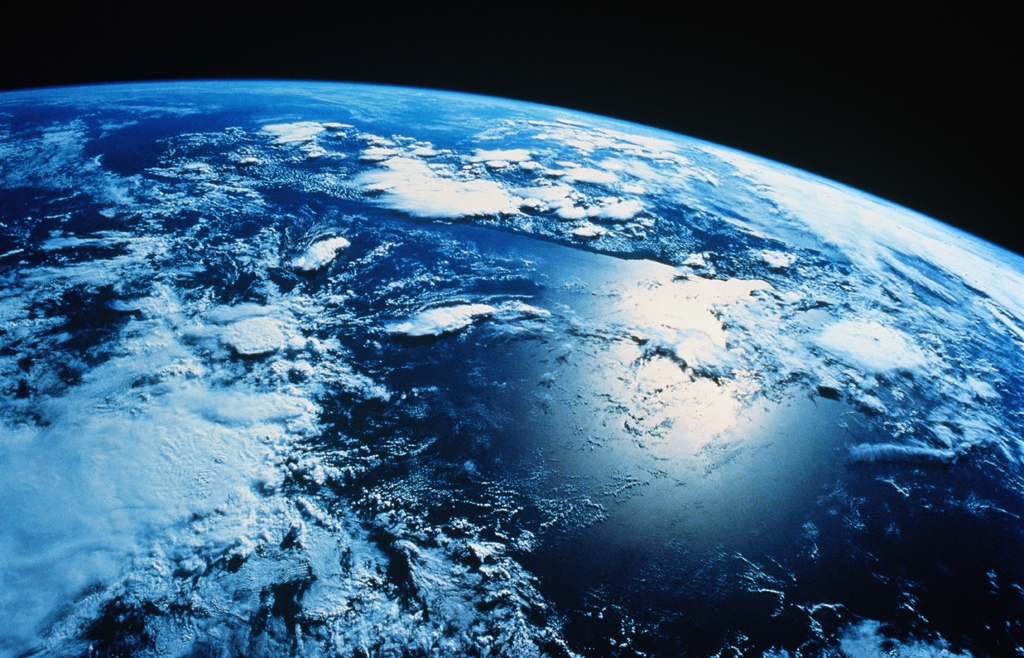 NUMBER
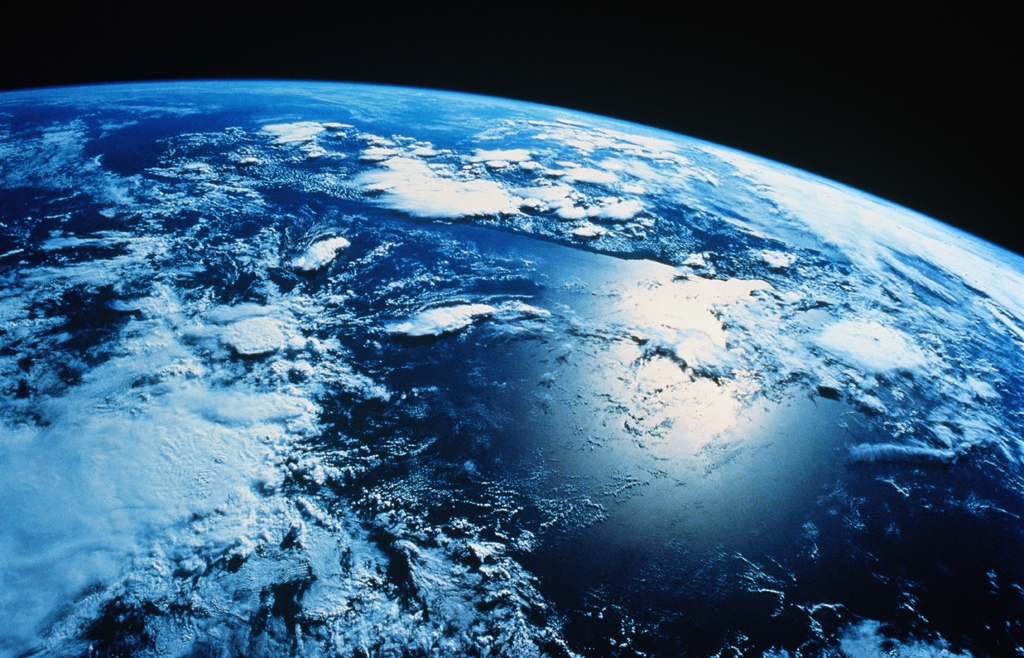 NUMBER
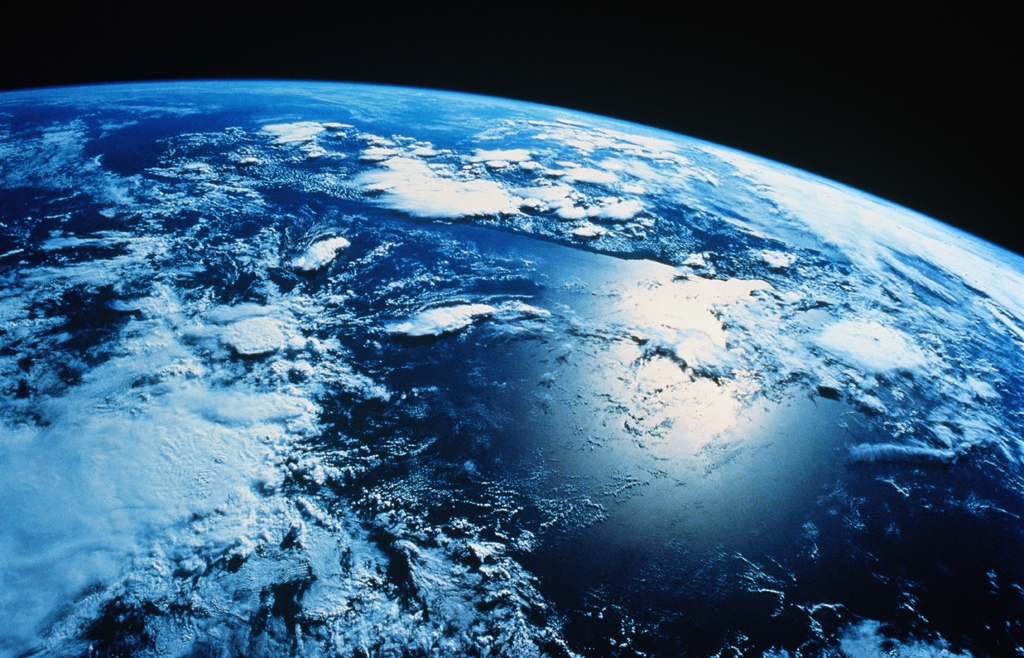 NUMBER
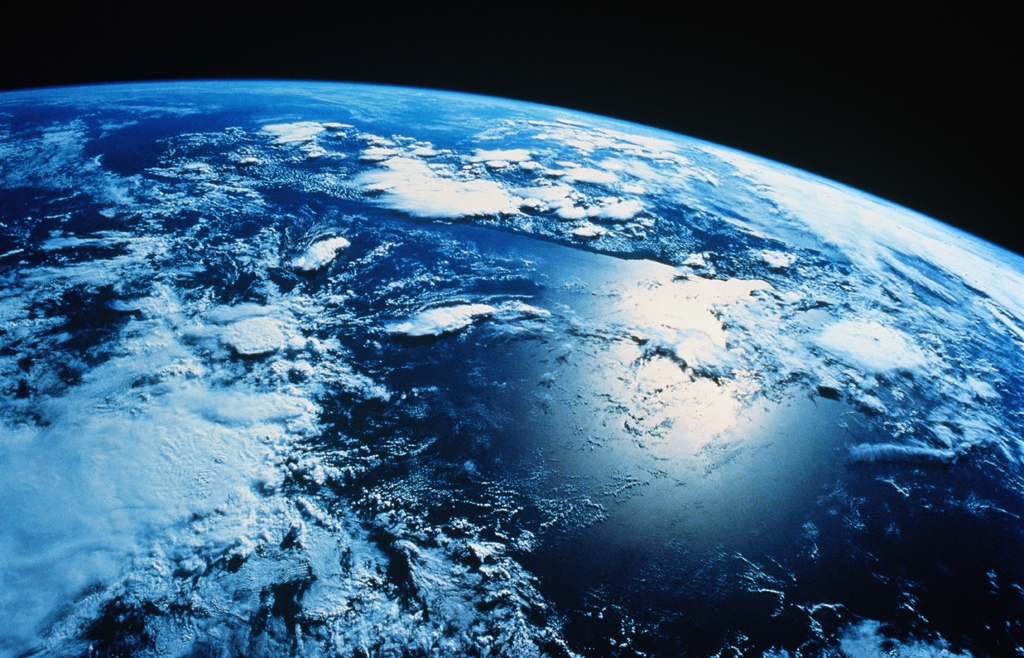 40
ROBERT
Where do you want to go?
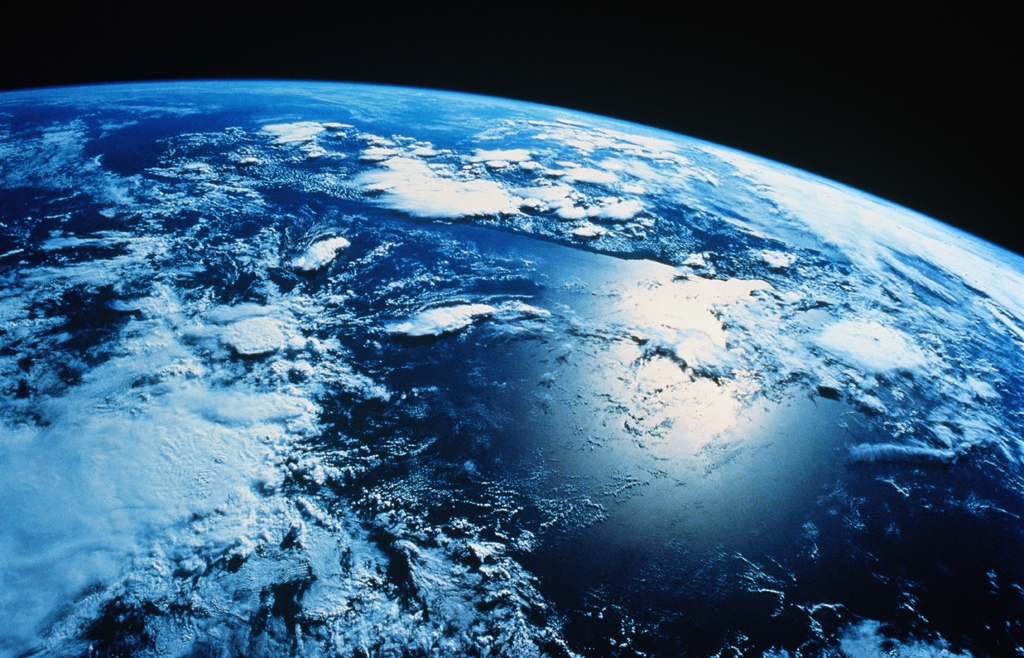 40
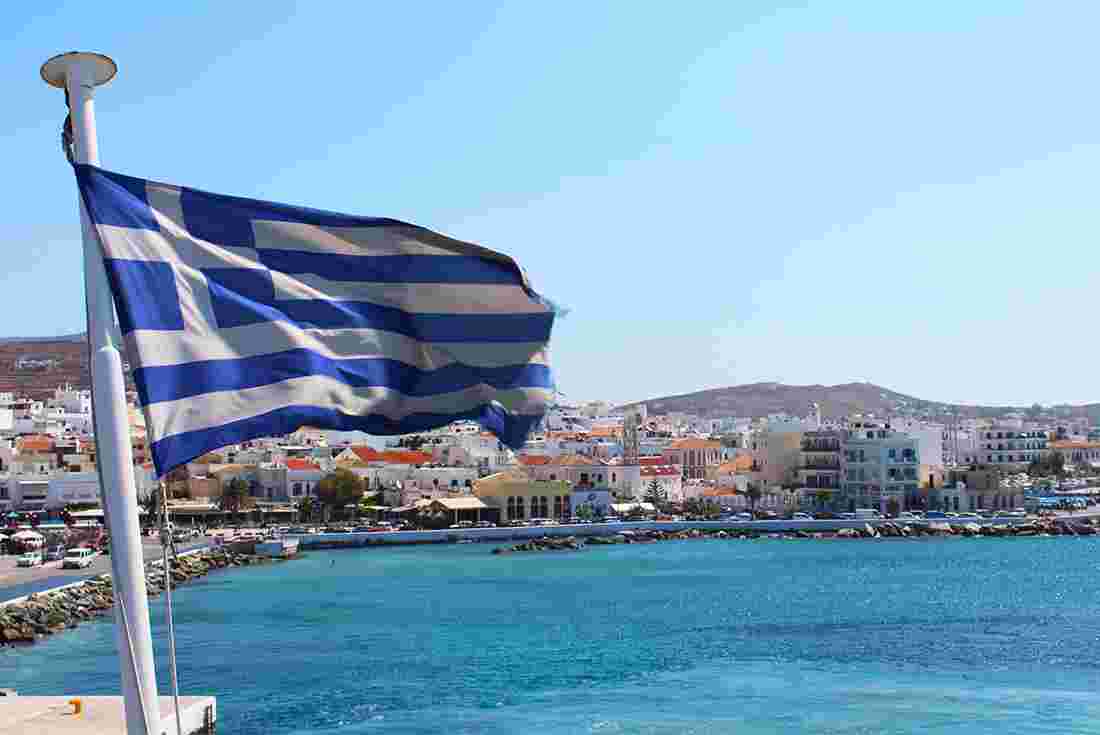 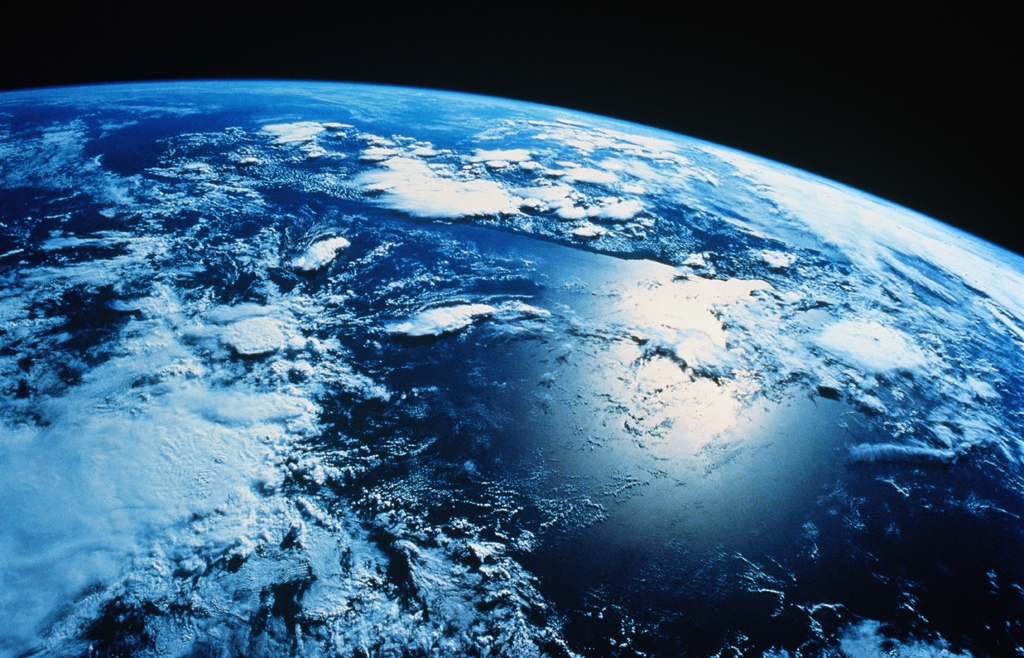 40
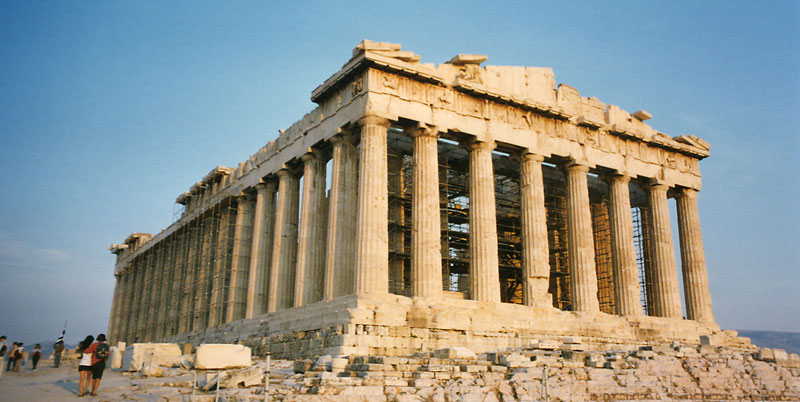 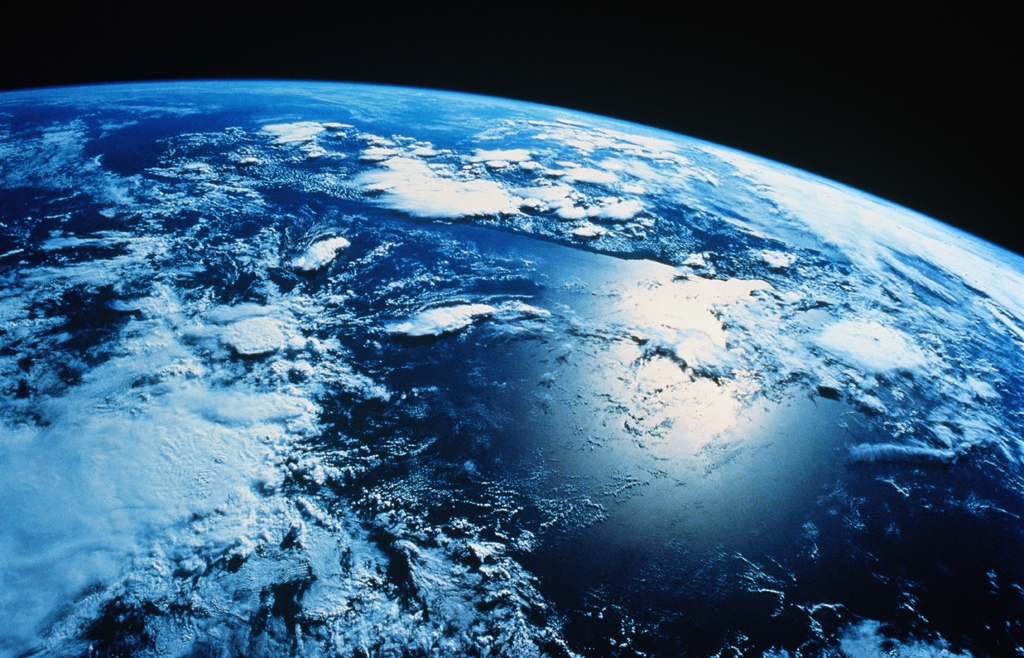 40
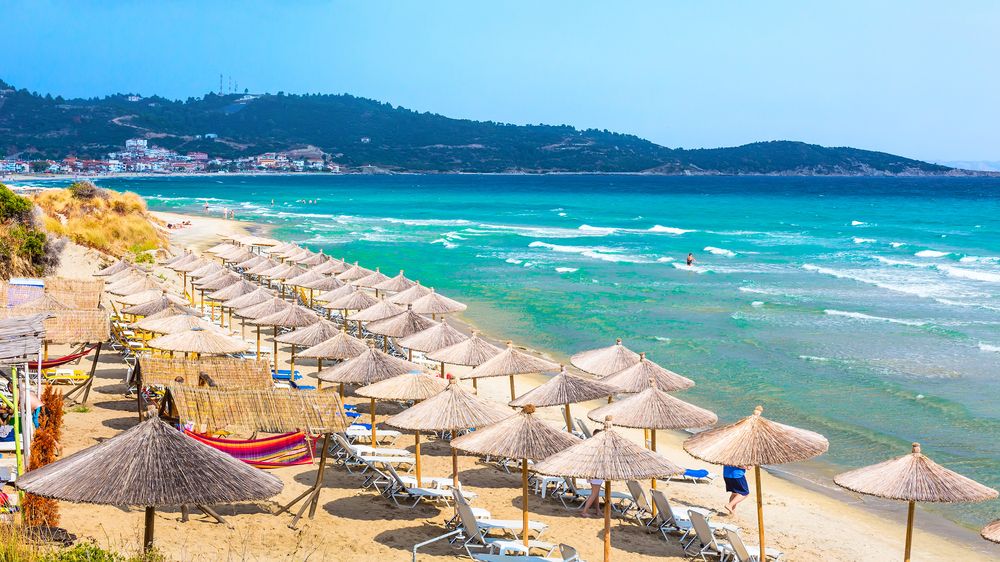 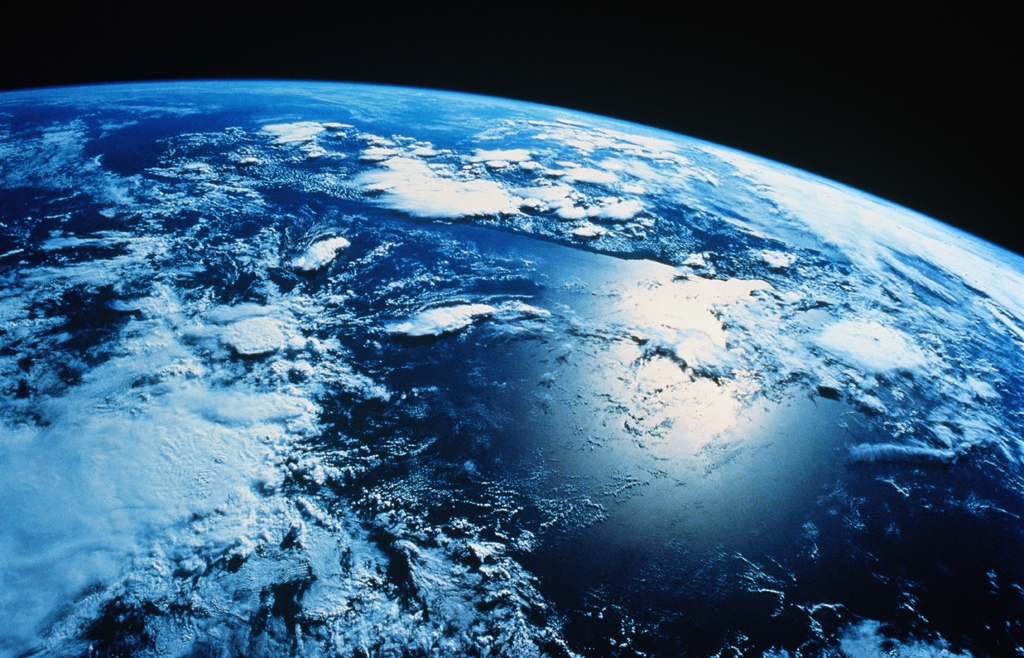 40
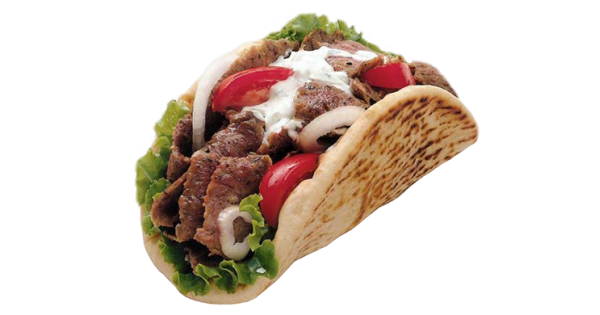 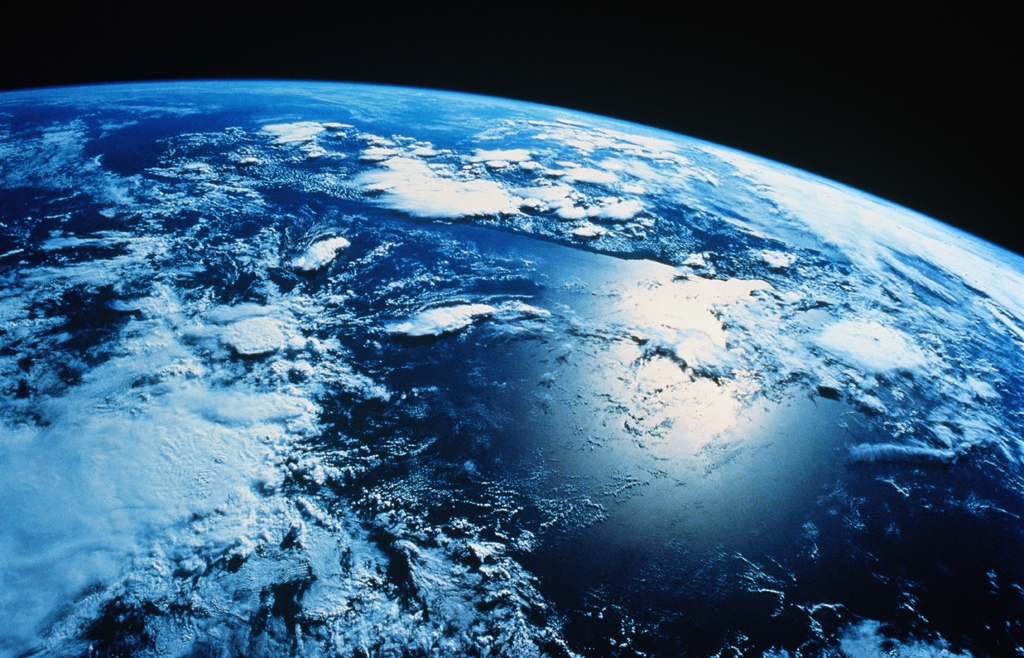 40